Hy Flex Course Delivery
Steve Robinett, Great Falls College
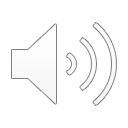 What is Hy Flex?
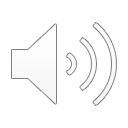 Course delivery with options!
As a student, you choose how you attend class in one of 3 modalities
Face to Face as scheduled (F2F)
Remote synchronous via a Live Stream feed
Remote asynchronous via recorded class sessions
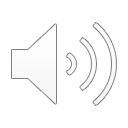 Why are we doing this?
Hy Flex widens your choices to attend college courses
Allows us to be more agile in the age of Covid
This is model is being used nationally at institutions both large and small
This course is being run as a Hy Flex pilot at Great Falls College. You will not see this in any other classes this block.
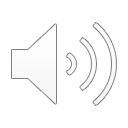 Modalities defined
Face to Face (F2F): The classic model. We meet each day with live lecture and instructor-led activities.
Remote Synchronous (RS): You will attend via a Livestream (in real time) via YouTube. Links to the Livestream will be posted to MS Teams chat before each class session. You will have opportunity to ask questions via MS Teams chat.
Remote Asynchronous (RA): You will watch the recorded Livestream via YouTube at your convenience.
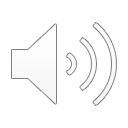 Pros and cons
Pro
Con
Flexibility for scheduling, weather, COVID
You can choose the modality that best suits you
You can “mix and  match” on any given day
So many choices!
You may need to find the modality that best suits you
Feel free to discuss with me
If not F2F, harder to ask in-class questions
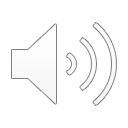 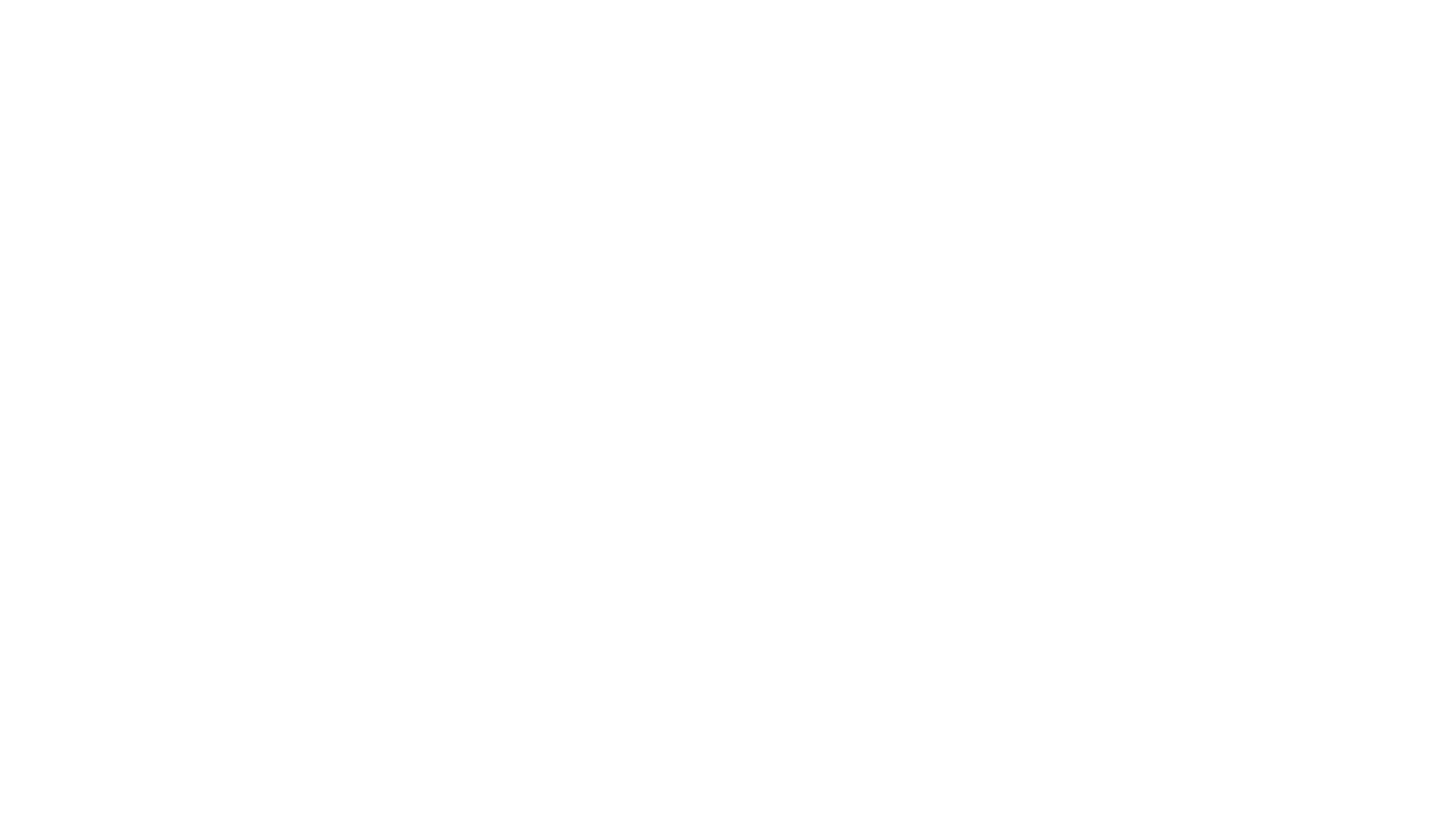 Items of note
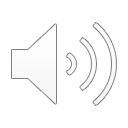 Pilot run CSCI 100
Fall 2020
CSCI 100 Intro to programming
Good combo of  direct instruction and hands-on
Lots of instructor-led lab time
8 students
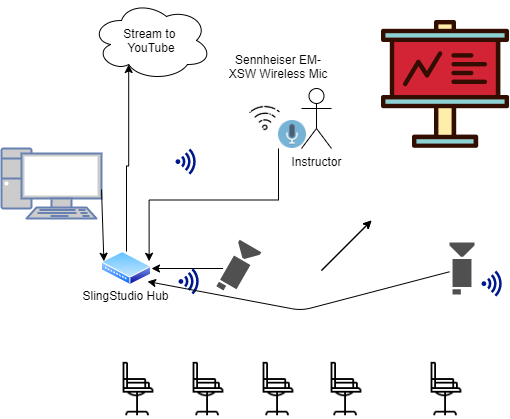 Classroom
Setup
SlingStudio Console App
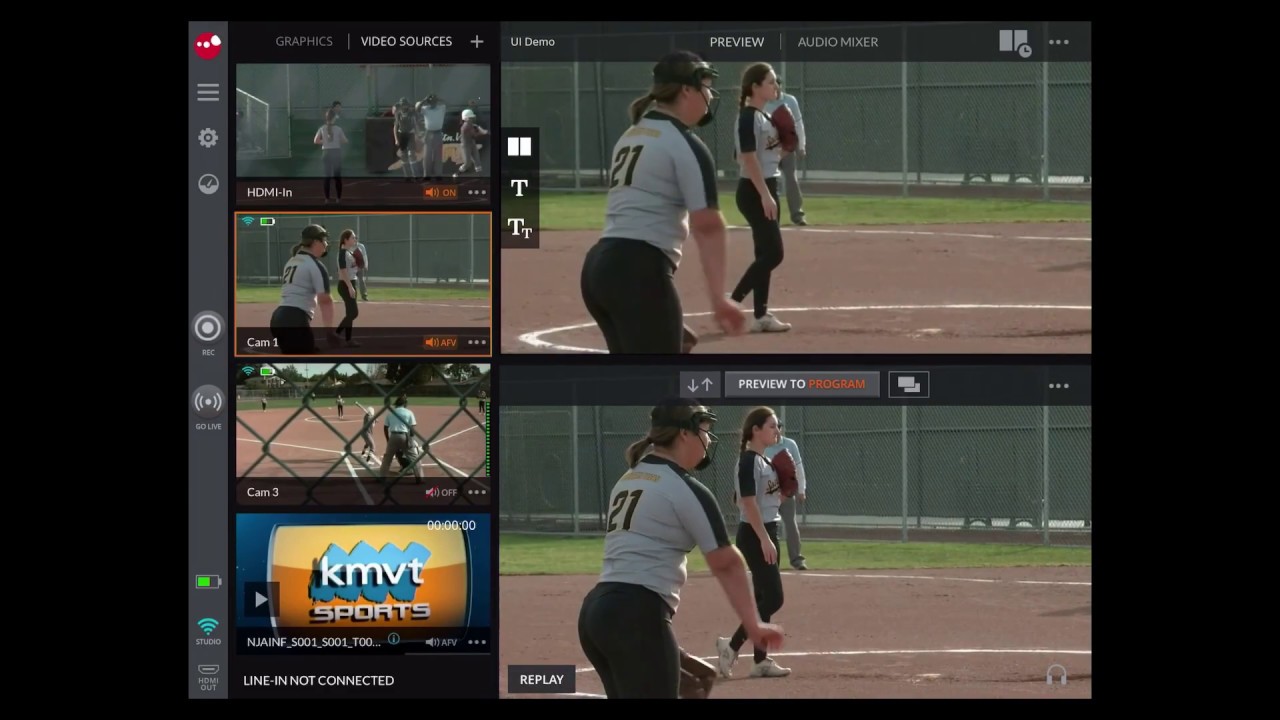 Pretty good practices
F2F Orientation- Day 1
Narrated PPT overview
Dry Run of Live Stream  - Day 1
Use of MS Teams to track remote synchronous attendance 
Remote Sync students post to a channel to announce presence
Setup Live Stream 10 min before class and use an on-screen countdown timer
Live Stream Link posted to MS Teams channel
Participation
Issues / problems
Week 1 – some classroom tech glitches. Stable thereafter
LiveStream has ~ 10 second latency- hard to field remote questions verbally in real-time
MS Teams chat needs a dedicated monitor
Difficult to track attendance for remote asynchronous students (Link visits on D2L)
Artifacts to follow
Slide Deck for Hy Flex Orientation
Video link to narrated Slide Deck
Bill of Materials for Sling Studio setup
Thanks for your time!
Steve